Gnome Door Decoration
Resident Assistant
Lock Haven University
Pennsylvania
Featured Institution
Submitted by Wendy Walsh, Student Life Coordinator
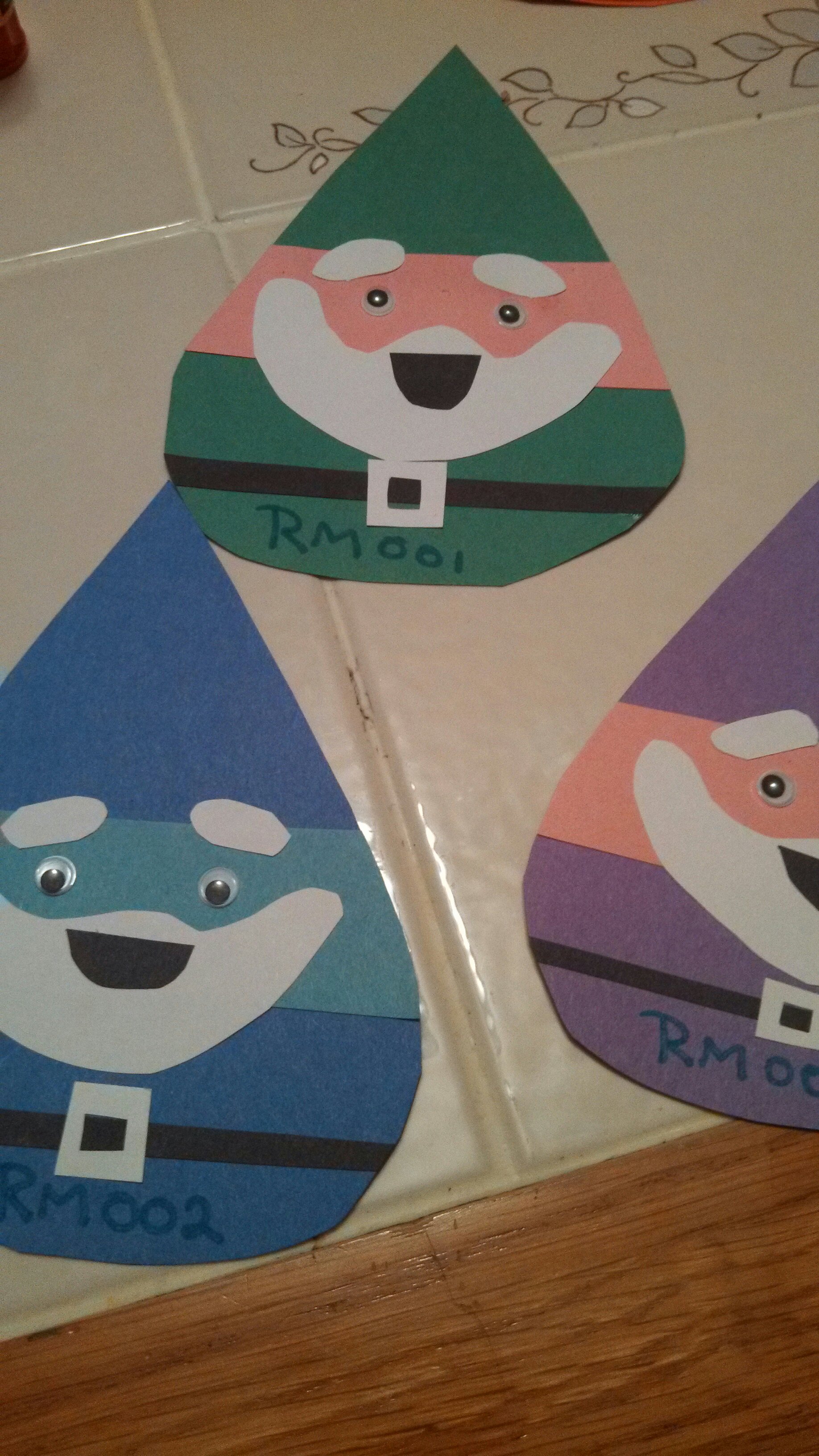